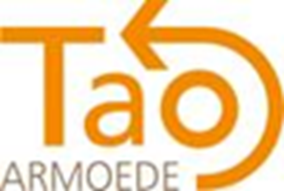 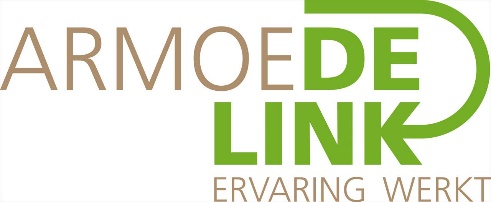 Ervaringsdeskundigheid binnen werking
26 september 2017
Studiedag – Oog voor armoede
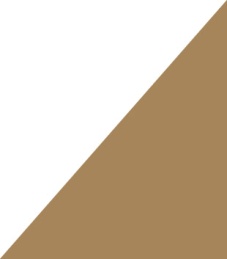 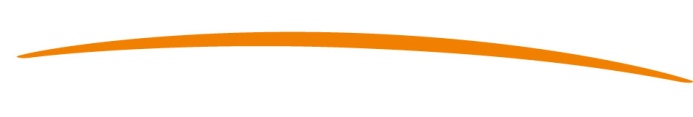 Definitie Armoede


Armoede is een netwerk van sociale uitsluitingen dat zich uitstrekt over meerdere gebieden van het individuele en collectieve bestaan. Het scheidt de armen van de algemeen aanvaarde leefpatronen van de samenleving.​


Vranken J., 2001
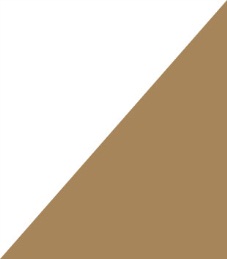 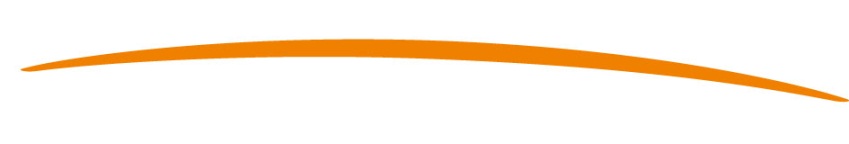 De Missing Link’
- Een wederzijdse kloof tussen mensen in armoede en de rest van de samenleving

	  Onwetendheid over de leefwereld, de 
belevingswereld van mensen in armoede bij de hulpverlener, de beleidsverantwoordelijke,…

- Uitgaan van eigen evidenties zowel door de hulpverlener als door de persoon in armoede

- Mensen in armoede zeggen niet dat ze het niet weten, niet kennen. Weten vaak ook niet dat ze deze kennis missen.
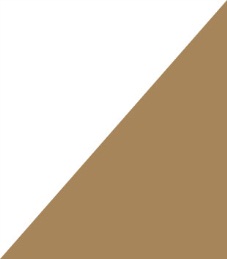 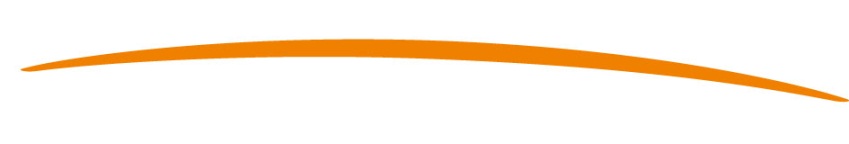 Effecten van (structurele) ​uitsluitingsmechanismen​
1. Effecten op gevoelswereld​
2. Effecten op opbouwen van kennis​
3. Effecten op verwerven van vaardigheden​
4. Effecten op participatie​
5. Effecten op krachten​

Grote individuele verschillen: er is niet één type “arme”! ​
Uitsluitingsmechanismen + effecten beïnvloeden en versterken elkaar.​
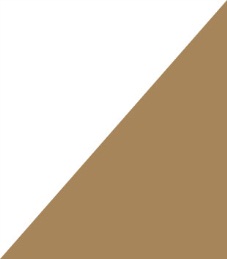 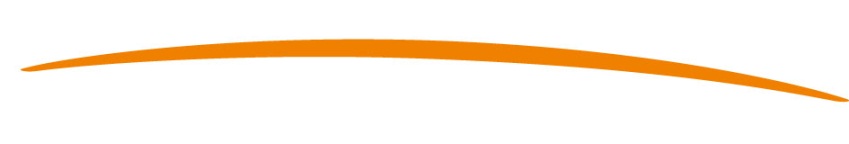 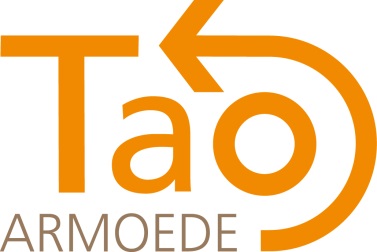 Web van armoede
Buitenkant van armoede
Onderwijs
Cultuur
Gezin
Huisvesting
Arbeid en tewerkstelling
Gezondheid
Sociale contacten
Inkomen en schulden
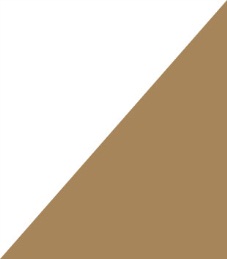 Justitie
Welzijn
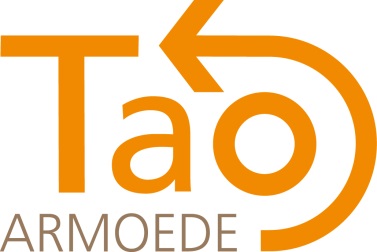 Visie op armoede
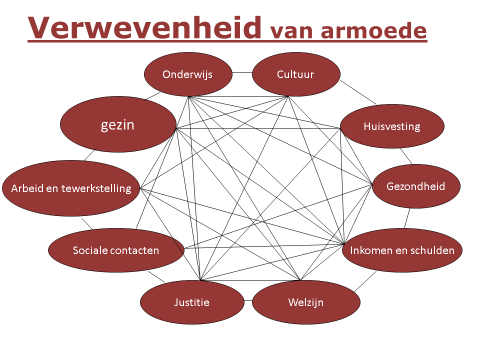 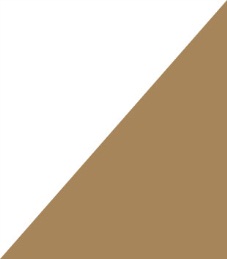 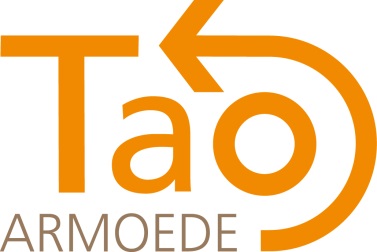 Visie op armoede
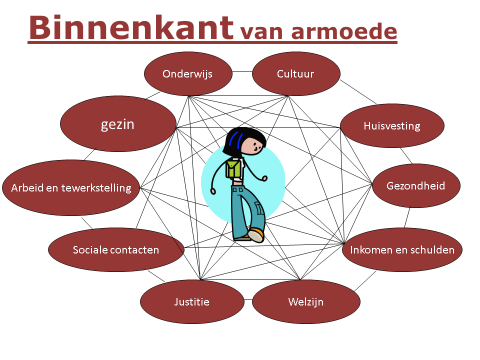 Visie op armoede
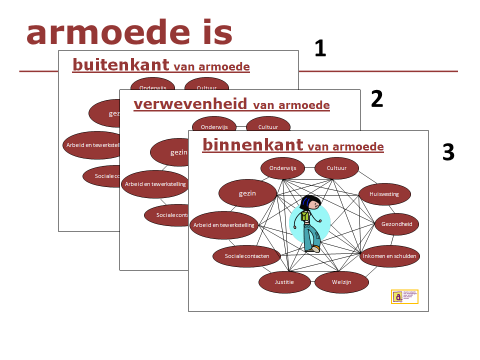 vzw De Link
De vzw De Link is ontstaan vanuit een vereniging waar armen het woord nemen. Dit vanuit het idee om armen in the schakelen als collega’s binnen de armoedebestrijding. 

Met dit doel voor ogen is De Link zich gaan toeleggen op het voorzien van opleidingen tot ervaringsdeskundigen in armoede en sociale uitsluiting. 

Hedendaags focust De Link zich op twee sporen, namelijk het faciliteren van de opleiding en het luik tewerkstelling.

Het is onder dit luik dat de deelwerking TAO-Armoede zijn bestaan kent.
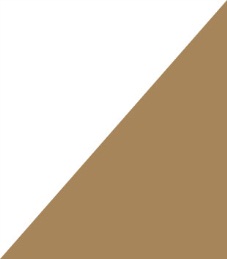 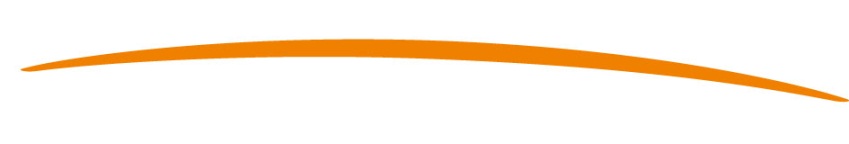 Opgeleide ervaringsdeskundigen in armoede  en sociale uitsluiting zijn (gecertifiëerd): 

mensen die armoede al van jongsaf aan den lijve ondervonden hebben. 

In een vierjarige opleiding hebben zij vaardigheden en kennis ontwikkeld om hun ervaringen op een professionele manier in te zetten. 

Gedurende de vorming leert een ervaringsdeskundige zijn individuele ervaringen breder in te zetten. Zij maken hier gebruik van om in dialoog te treden met hulpverleners, diensten, het beleid, maar óók omgekeerd met mensen in armoede die naar de hulpverlening toe stappen

Deze deskundigheid vanuit ervaring is uniek en aanvullend op de andere aanwezige deskundigheden. Door deze extra invalshoek binnen te brengen en samen te leggen met andere expertises, kan men het aanbod naar mensen in armoede verbeteren.
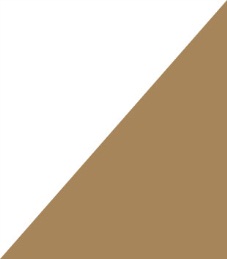 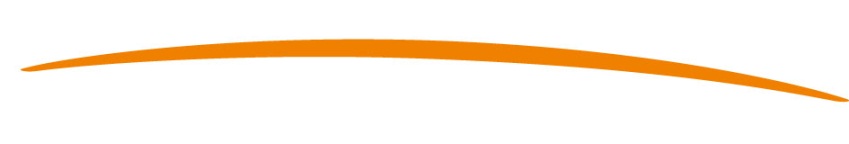 Waarom werken met ervaringsdeskundigen?

Werken met een opgeleide ervaringsdeskundigen in armoede en sociale uitsluiting vergoot de aandacht voor armoede in je organisatie. Opgeleide ervaringsdeskundigen doen je stil staan bij wat het betekent om in armoede te leven.

Drie voornaamste redenen waarom organisaties samenwerken met een opgeleide ervaringsdeskundigen in armoede en sociale uitsluiting zijn

 •	 Om de hulp- en dienstverlening beter te doen aansluiten op de noden van mensen in armoede 

 •	 Om de toegankelijkheid van je dienstverlening te verhogen voor mensen in armoede

    •	    Om de participatie van mensen in armoede te verhogen
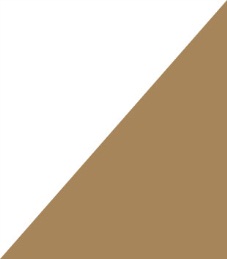 Hoe een beroep doen op een ervaringsdeskundige?

Je kan een ervaringsdeskundige aanwerven of tijdelijk inhuren (met of zonder een vormingswerker) voor een vorming, of voor een korte of deeltijdse opdracht via Tao-Armoede.
Waar kunnen ervaringsdeskundigen ingezet worden?

Ervaringsdeskundigen werken in allerlei sectoren en organisaties die met de armoedeproblematiek te maken hebben. Enkele voorbeelden: OCMW’s, CAW’s, K&G, pleegzorg, federale overheid, onderwijs, vakbonden, diensverleners en bedrijven, etc
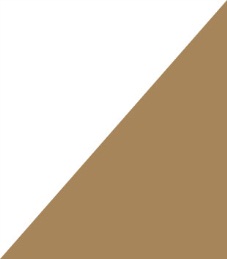 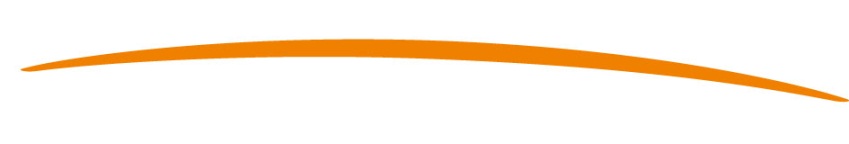 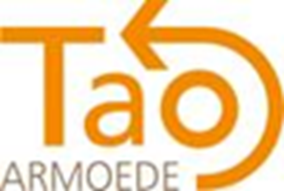 Teams voor Advies en Ondersteuning
Is een deelwerking van vzw De Link.
Vorming - In een vorming brengen we algemene inzichten in armoede, met de focus op de belevingswereld. We geven handvaten aan de deelnemers om te kijken naar de eigen manier van werken en op zoek te gaan naar de missing link binnen de eigen werking en de eigen organisatie.
Coaching - Om dieper in te kunnen gaan op concrete werkvragen bieden we coaching aan. In kleinere groepen gaan we aan de slag. We zoeken samen met de deelnemers naar manieren om het eigen aanbod beter af te stemmen op de noden van mensen in armoede. Coaching kan in functie van de cliënten en op organisatieniveau gevraagd worden.
Advies - We geven ook advies aan organisaties: concrete tips rond toegankelijkheid en het verlagen van drempels voor mensen in armoede. Dit kan voor o.a. publicaties, websites, promotiemateriaal, de inrichting van lokalen, knelpunten in procedures, voorbereiding van projecten, ….
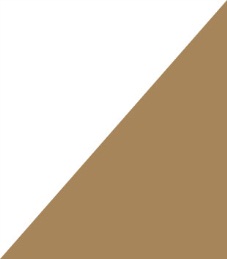 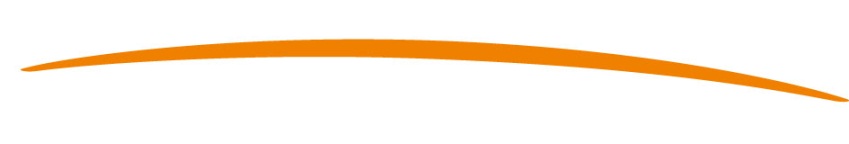 Expertise inhuren
Organisaties kunnen een opgeleide ervaringsdeskundige van TAO Armoede inhuren voor korte en langdurige opdrachten. De organisatie zorgt dan zelf voor een tandempartner. Samen met de vormingswerker van TAO Armoede worden afspraken gemaakt voor de voorbereiding, de tussentijdse evaluatie en de eindevaluatie van de opdracht.
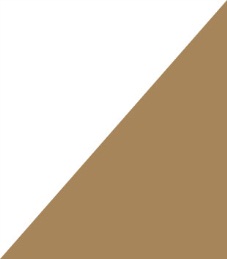 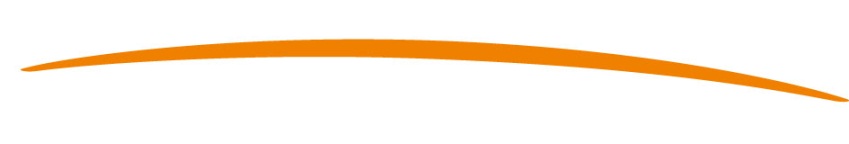 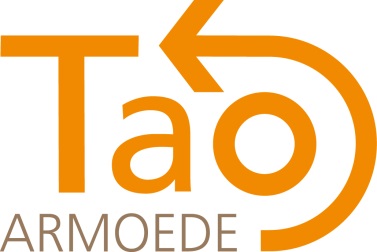 Contactgegevens
TAO Antwerpen & Vlaams-Brabant
Sint-Katelijnestraat 16-18, 1000 Brussel       
02/204 06 98 

Anna de Laat: 0492 46 90 66
anna.delaat@tao-armoede.be

Niels Vanspauwen: 0492 25 76 39
Niels.vanspauwen@tao-armoede.be

www.tao-armoede.be – www.delinkarmoede.be
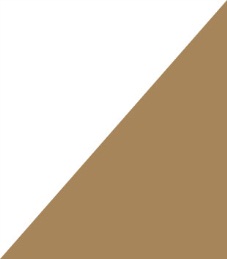 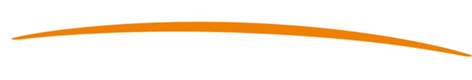